Всероссийский конкурс
«Учитель года-2015»
муниципальный этап



МЕТОДИЧЕСКИЙ  СЕМИНАР
(из опыта работы)
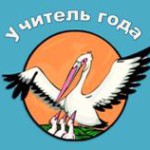 Мисевич Ирина Владиславовна,
учитель русского языка и литературы МБОУ СОШ №1 с.Троицкое
Тема опыта

Развитие речевой компетенции 
при работе над 
сжатым изложением
Цель опыта

Разработка методической системы формирования точной и лаконичной связной речи на основе обучения сжатому изложению учащихся, развитие  их речевой компетенции.
Задачи
-  изучение  методической и научной литературы по теме «Развитие речевой компетенции учащихся при обучении сжатому изложению»;
- развитие коммуникативно-речевых умений, необходимых для создания сжатого текста
 - подбор  эффективных методов, приемов и средств обучения сжатому изложению;       
-проверка и оценка эффективности разработанной методической системы формирования точности и лаконичности связной речи в процессе обучения сжатому изложению учащихся.
Новизна опыта
заключается в направленности его на организацию систематичной работы над пониманием  текста и способами его выражения, практического применения полученных знаний и умений при самостоятельном построении собственного высказывания.
Изложение

Изложение — вид работы, в основе которого лежит воспроизведение содержания высказывания, то есть создание текста на основе данного, исходного.                                    
Т.А Ладыженская
Система работы над изложением в рамках школьной программы

Подготовительный этап — I-IV классы.

П. Систематический этап — V-VII классы. 

III. Завершающий этап — VIII- IX классы.
Подготовительный   
   (начальный) этап
На этом этапе обучения формируются такие умения, как:
 умение определить тему и основную мысль несложного текста; 
умение выделить основное в его содержании;
устно сжато передать содержание текста;
выделить его смысловые части;
составить план прочитанного; 
найти в тексте и объединить материал на ту 
                или иную тему.
II.Систематический  этап
Этот этап включает два учебных цикла:
Основной учебный цикл (V—VII классы)
                                 формируются следующие умения:
умение осмысливать коммуникативную (речевую) задачу автора текста (общение, сообщение, воздействие);
умение определять и раскрывать тему и основную мысль текста (типы текстов: повествование-рассказ о каком-то случае; описание предмета,  животного; элементарное дедуктивное рассуждение);
умение составлять простой план повествовательного текста;
умение пересказывать содержание повествовательного текста подробно и сжато;
умение подробно пересказывать повествовательный текст с        
                      элементами описания (предмета, животного);
умение избегать повторения одних и тех же слов, использовать        
                              лексические синонимы исходного текста.
Заключительный учебный цикл (VIII—IX классы)
На этом этапе изложения разных видов текстов разных типов и разной стилистической принадлежности должны способствовать формированию таких умений, как:
 умение самостоятельно определять стиль исходного текста (научный, художественный, публицистический);
 умение подробно и выборочно излагать содержание пове­ствовательных текстов с элементами описания местности, архитектурных сооружений, памятников;
 умение совершенствовать изложение в соответствии с задачей исходного текста, его темой, основной мыслью и стилем;
 умение подробно и выборочно излагать содержание                    
                        текста публицистического стиля.
Сжатое изложение

Сжатое изложение - это такая форма обработки информации прослушанного текста, при которой адекватно воспроизводится основное содержание и сохраняются композиционно-логическая структура, стиль и тип речи исходного текста.
Учимся писать сжатое изложение

Критерием качественного сжатия (свертывания) текста является то, 
что свернутая информация всегда, даже через длительный промежуток времени,
 может быть развернута без существенных смысловых потерь.
Способы и приемы сжатия текста

При написании изложения ученик может    использовать как несколько разных приёмов компрессии (и содержательных, и языковых вместе   или только языковых в отдельности), так и один из них  (содержательный или языковой).
Содержательные приёмы сжатия текста:
разделение информации на главную и второстепенную, исключение несущественной и второстепенной информации (исключение второстепенной информации может быть решено путем исключения слов, словосочетаний фрагментов предложений и целых предложений);
 свёртывание исходной информации за счёт обобщения (перевода частного в общее).
Языковые приёмы компрессии исходного  текста:

  Исключение подробностей и деталей;

  Обобщение   конкретных, единичных    
      явлений;

  Упрощение синтаксических структур.
Исключение
подробностей и деталей
 исключение повторов слов или словосочетаний; 
 исключение одного или нескольких из синонимов;
 исключение уточняющих и поясняющих конструкций;
 исключение фрагмента предложения, некоторых однородных членов предложения; 
 исключение одного или нескольких предложений 
 исключение предложений с описаниями и рассуждениями.
Обобщение конкретных, единичных явлений
замена однородных членов  обобщающим наименованием;
замена предложения или его части определительным или отрицательным  
местоимением с обобщающим значением;
замена гипонимов  гиперонимом, т.е. слов с менее широким значением (объёмом понятия) словом с более широким значением.
Упрощение 
синтаксических структур
слияние нескольких предложений в одно;
замена предложения или его части                                    указательным местоимением;
замена сложноподчиненного предложения простым;
замена фрагмента предложения синонимичным выражением.
Вывод
Современная методика обучения русскому языку признает изложение как творческий вид учебной деятельности на уроках русского языка. Учитывая тот потенциал для развития личности, который несет в себе изложение, оно сегодня используется и как специальная творческая работа, необходимая для формирования языковой и речевой компетенции, и как средство формирования и проверки грамотности в широком смысле этого слова.